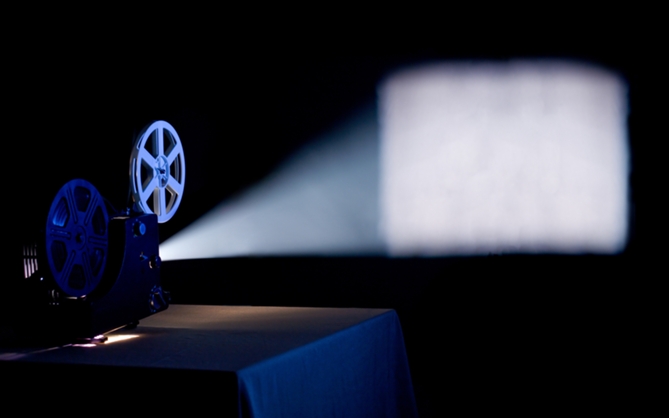 Американський 
                                 кінематограф
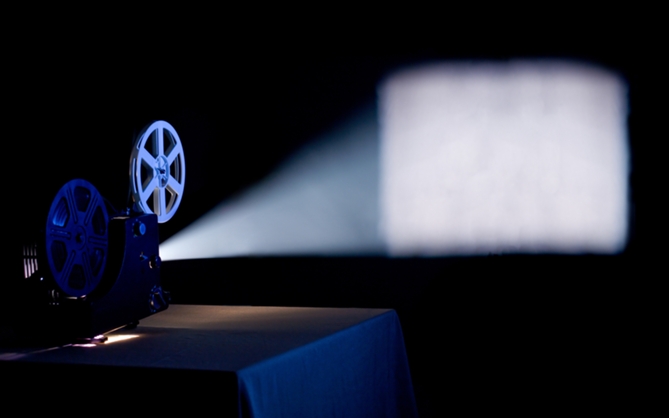 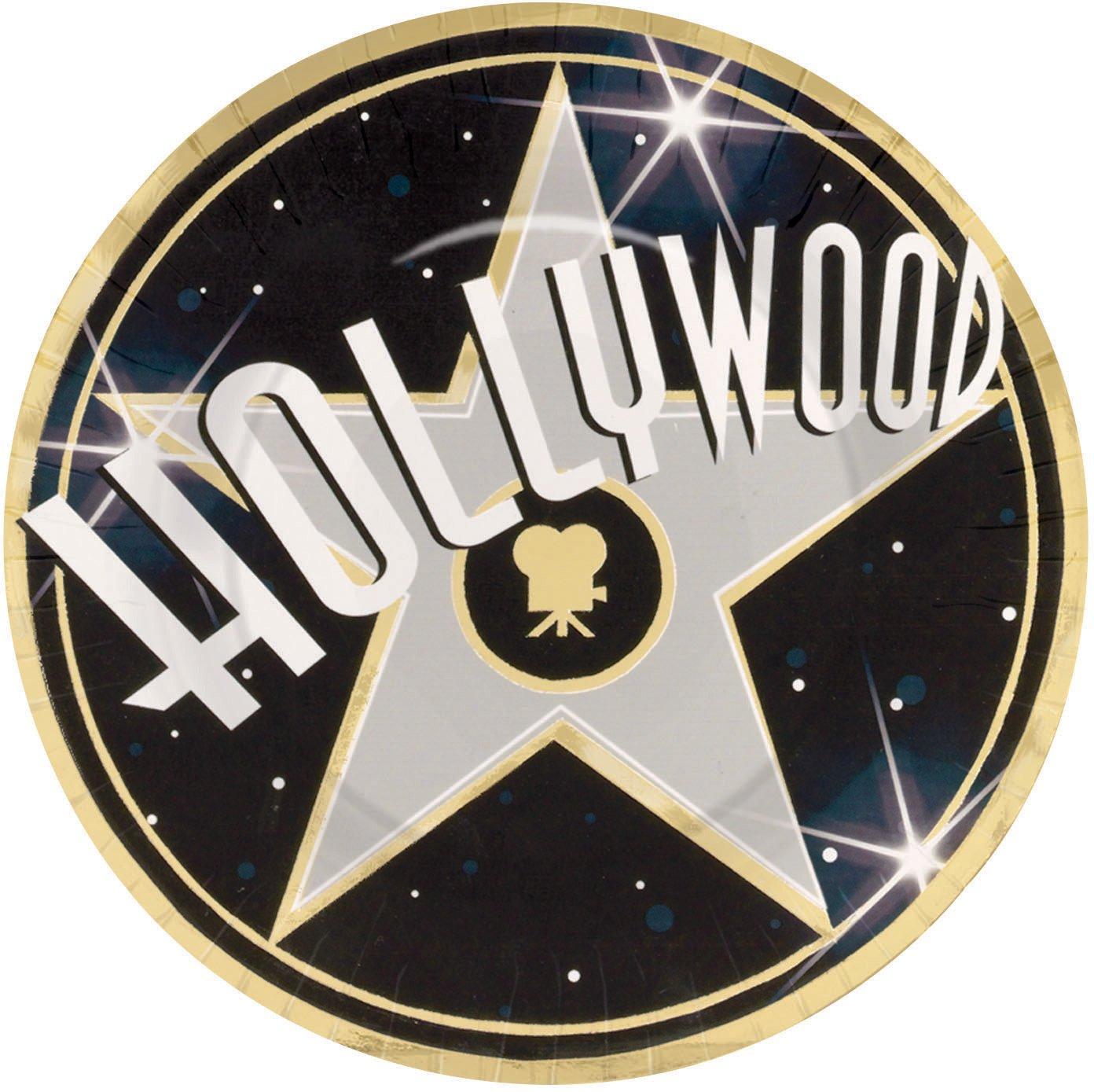 Отримав назву від величезного ранчо, що знаходилося на його місці в кінці 19 століття, розташована в околицях глухого Лос-Анджелеса.
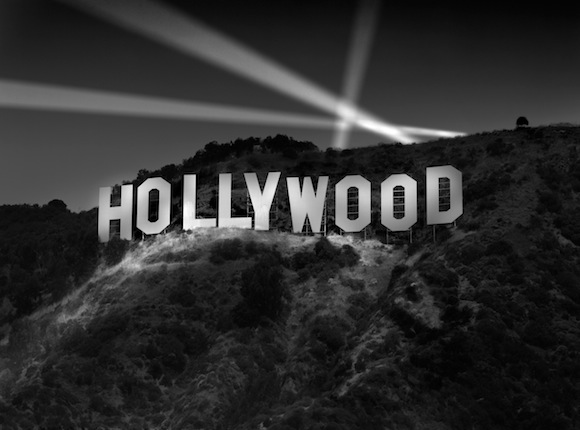 Землі під забудову діставалися практично задарма, і в Голівуді почався небачений будівельний бум. У 1907 кіновиробництво почалося в Лос-Анджелесі. У 1913 — в Голлівуді. Перший фільм, з якого почалася історія Голлівуду був вестерном Сесіла Б. де Мілля «Чоловік індіанки».
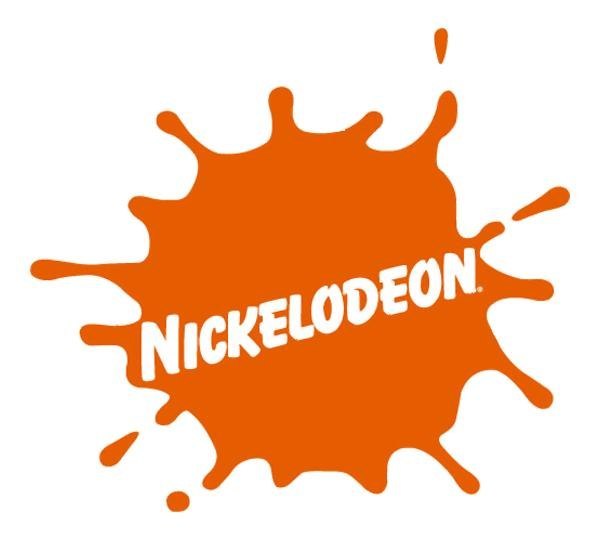 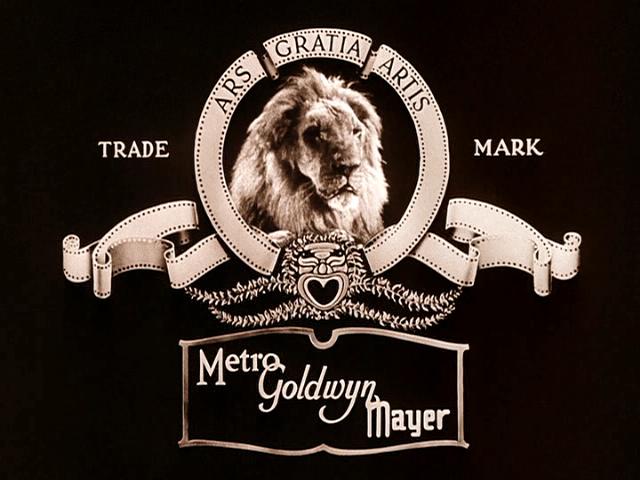 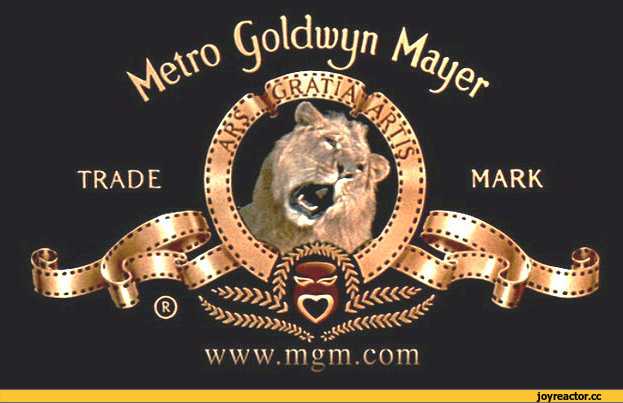 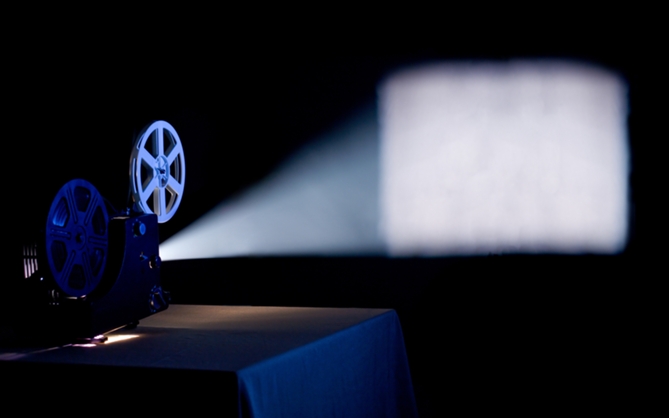 Розквіт
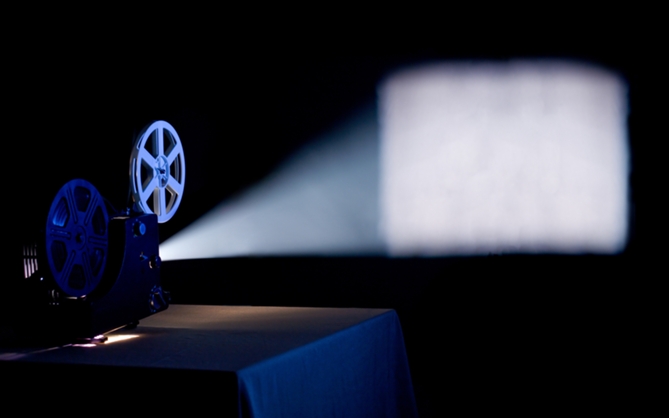 Післявоєнний період
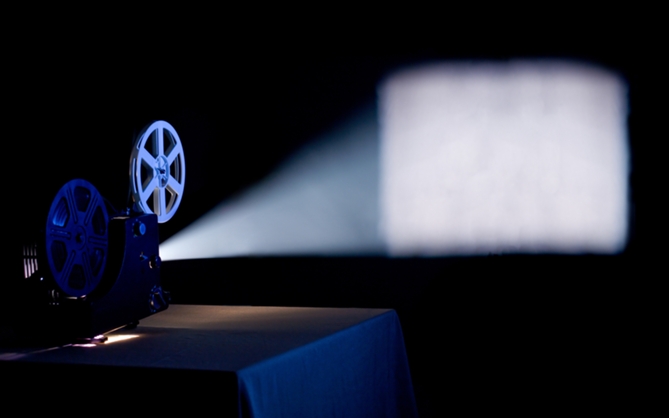 Для повоєнного періоду характерно створення пеплумов — високобюджетних масштабних кінострічок великого хронометражу по античних сюжетів, з великою кількістю грандіозних сцен масовок і вражаючих уяву декорацій, приміром, «Бен-Гур». Саме з них почалася популярність широкоекранного кіно, яке дозволяло глядачеві «розкрити очі ширше», насолоджуючись панорамою, збудованою у кадрі. Перші десятиліття після війни також вважаються часом розквіту традиційних голлівудських мюзиклів.
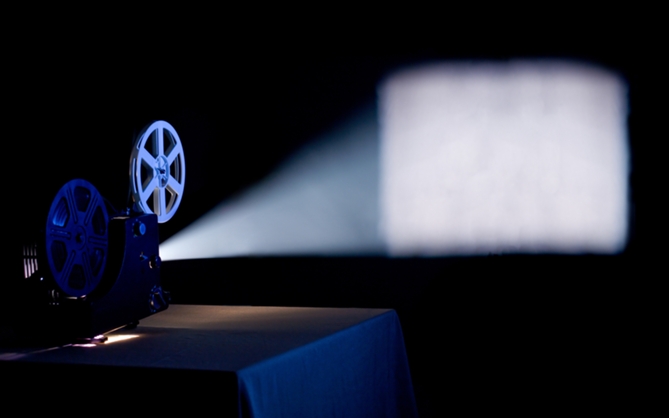 Сучасний період
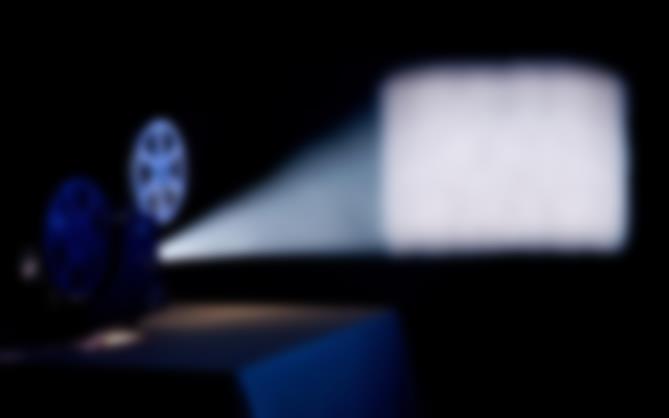 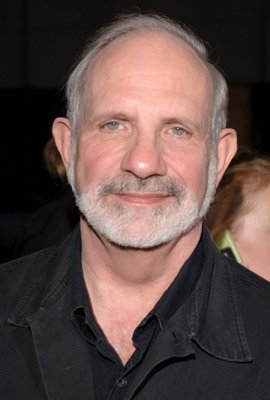 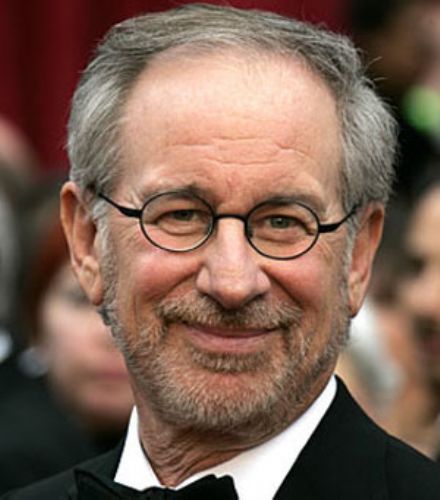 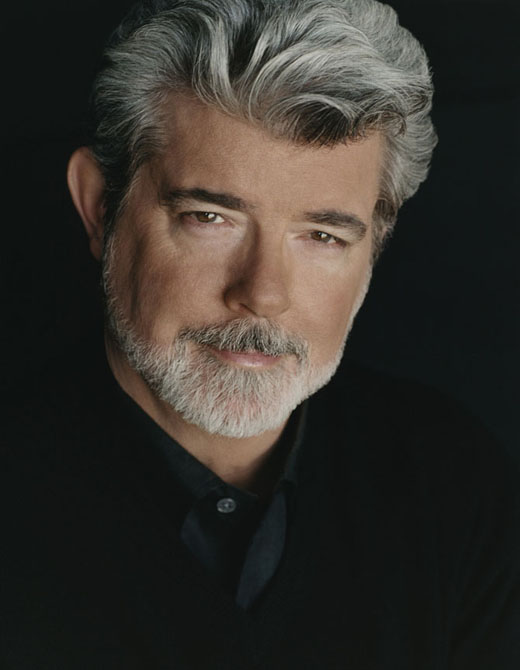 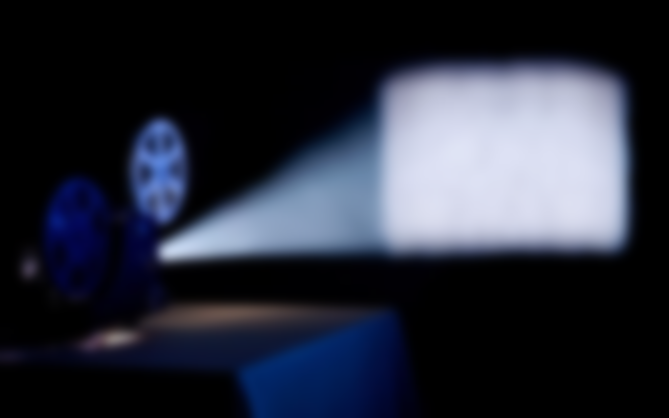 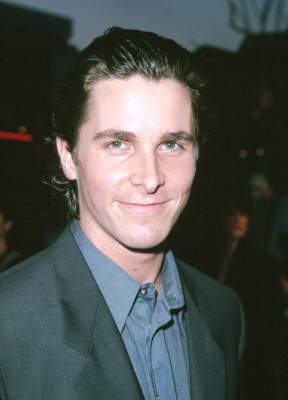 Відомі актори
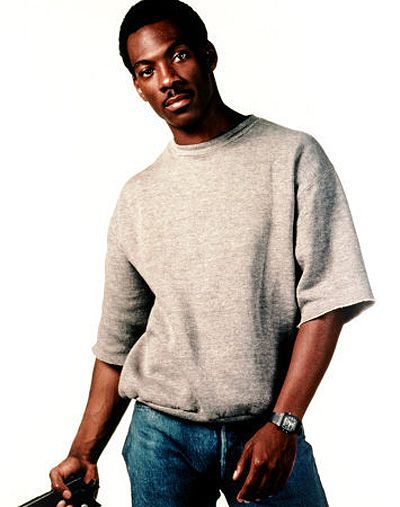 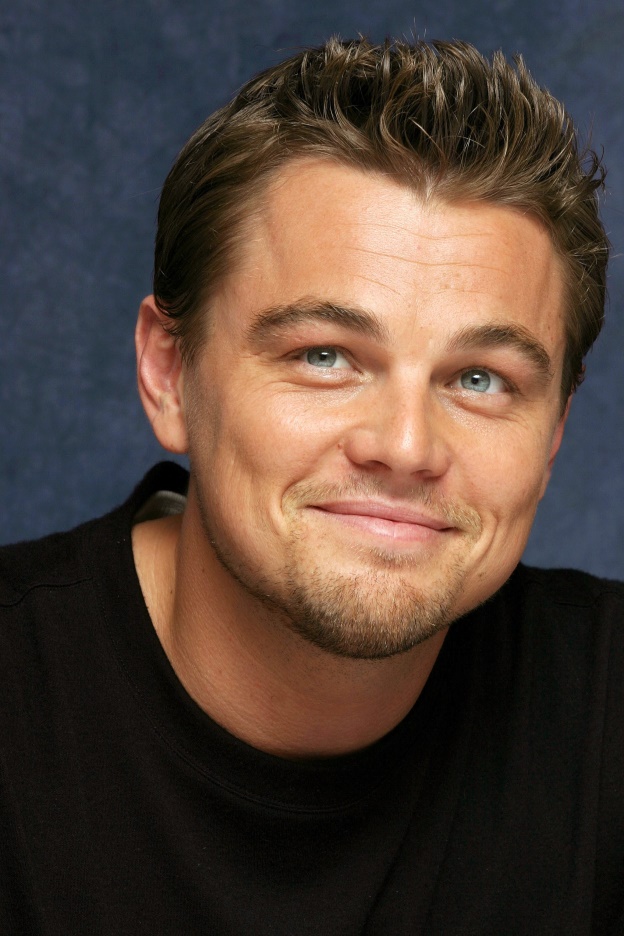 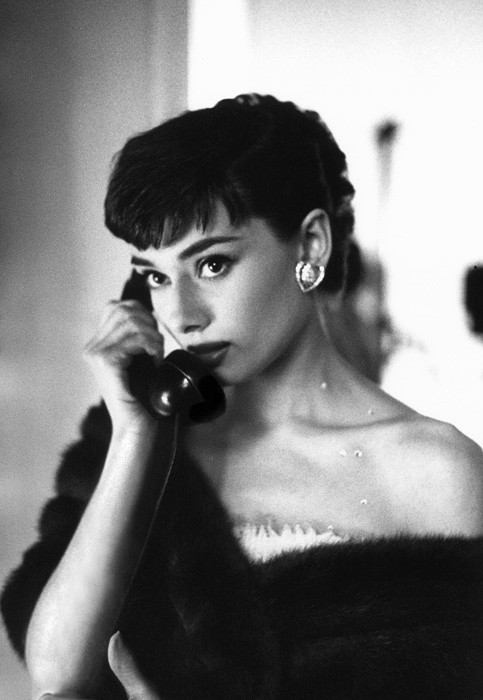 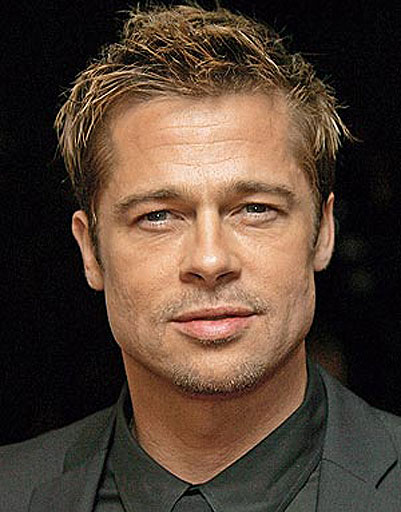 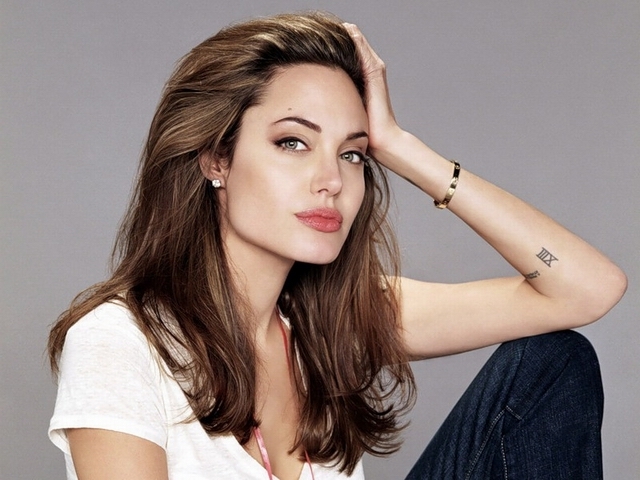 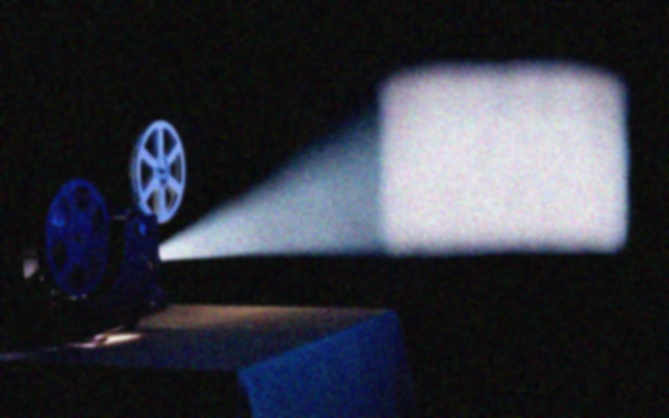 Кінофестивалі
Кінофестиваль «10 менше 10»
Кінофестиваль «Ґарден Стейт»
Міжнародний кінофестиваль у Малібу
Кінофестиваль у Мауї
Кінофестиваль «Санденс»
Фестиваль документальних фільмів «Чечня»
Чиказький відкритий кінофестиваль
Інтерстеллар
Головний герой картини «Інтерстеллар» – Купер (Метью МакКонахі). Він вчений-фізик і разом зі своїми колегами йому вдалося виявити чорну діру. Через цю «червоточину» дослідники намагаються навчитися долати час та простір. Кінцева мета таких небезпечних експериментів – зробити можливими подорожі у найвіддаленіші кінці космосу, які займали б якомога менше часу в подорожуючих.
У 2006 році Стівен Спілберг та Paramount Pictures запланували створити науково-фантастичний фільм на основі досліджень фізика-теоретика Кіпа Торна. У 2012 році за фільм взялися брати Нолани. Стрічка була повністю знята найсучаснішими камерами IMAX, вартістю понад $26млн.
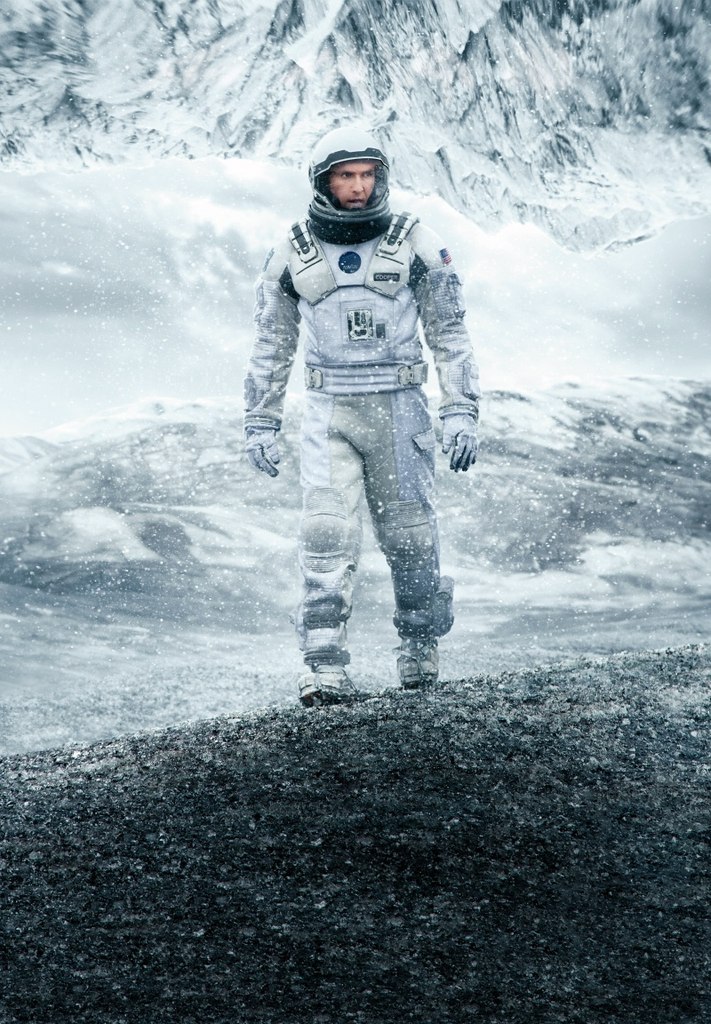 Виконали учениці 11 класу Чечко Олена і Замула Люба
Гімназія № 25
М.Запоріжжя
2014 рік